МАДОУ «Детский сад № 13»
«Путеводитель по младшей группе»
(преобразование развивающей 
предметно-пространственной 
среды)
Мельникова Любовь Петровна, 
воспитатель
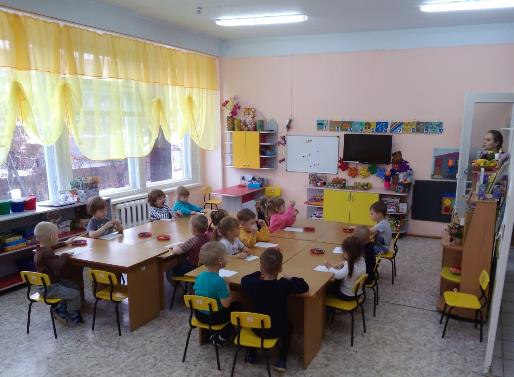 Рабочая «зона» - «ДО»
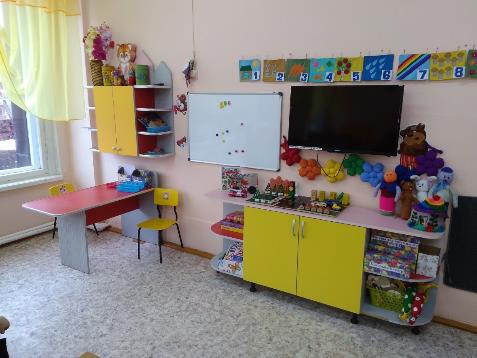 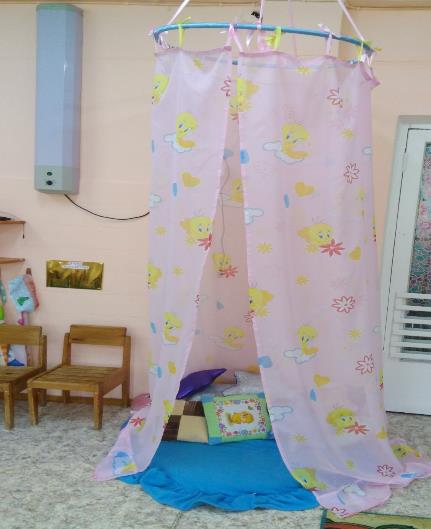 Спокойная «зона»- «ДО»
Активная «зона» - «ДО»
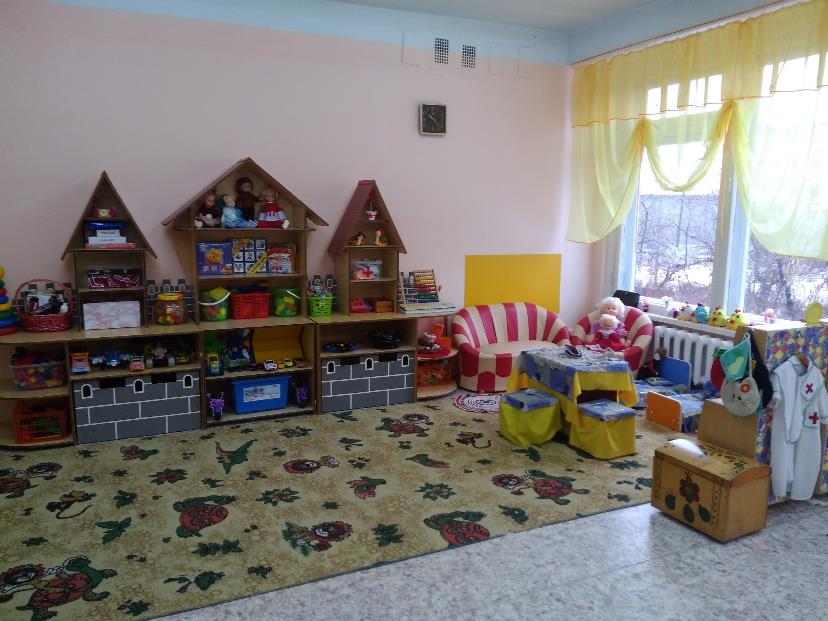 «Путеводитель по младшей группе»
1 часть 
«Трансформация группового пространства».

2 часть 
«Маркеры игрового пространства».

3 часть 
«Элементы группового пространства».
1 часть «Трансформация группового пространства»
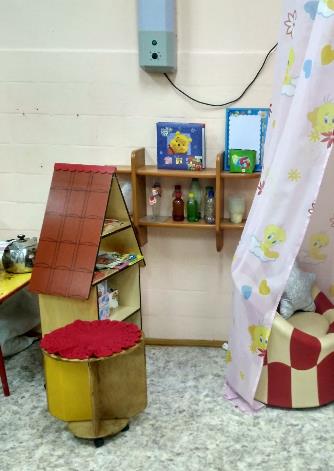 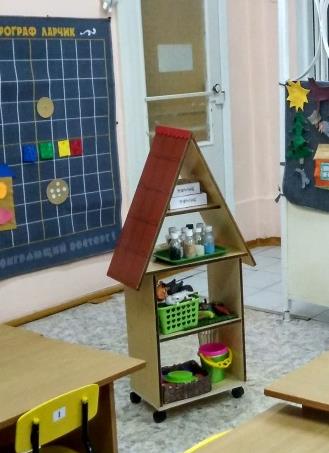 1 часть «Трансформация группового пространства»
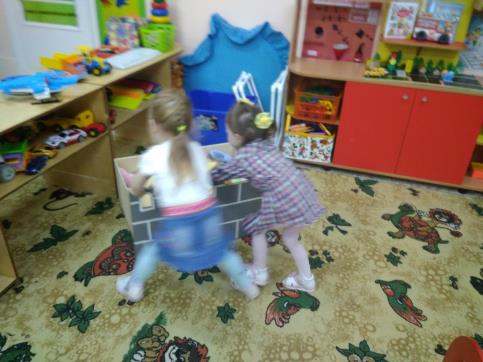 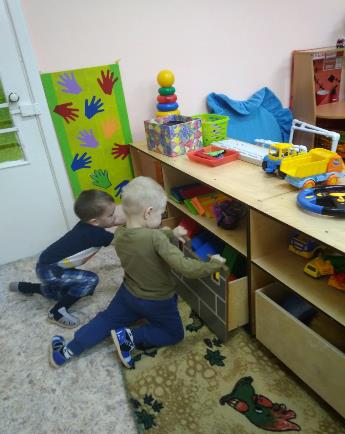 1 часть «Трансформация группового пространства»
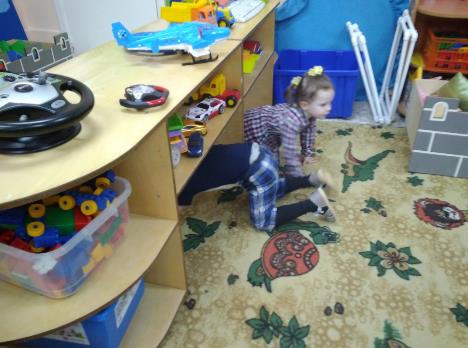 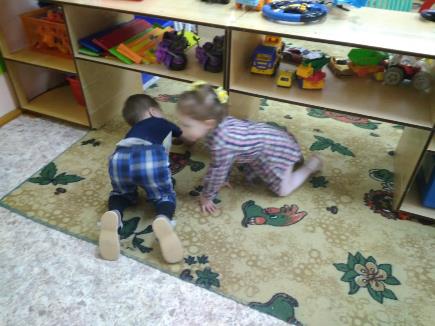 1 часть «Трансформация группового пространства»
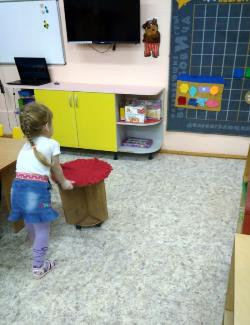 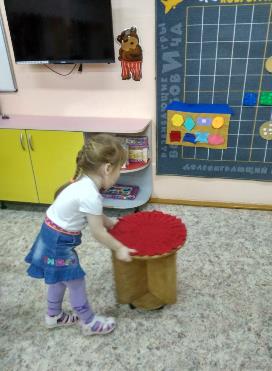 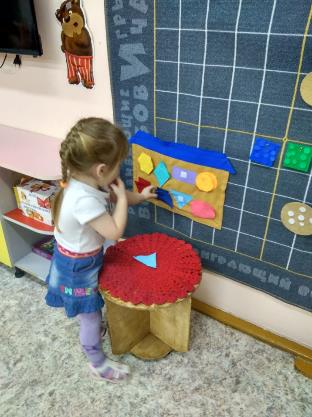 2 часть «Маркеры игрового пространства»
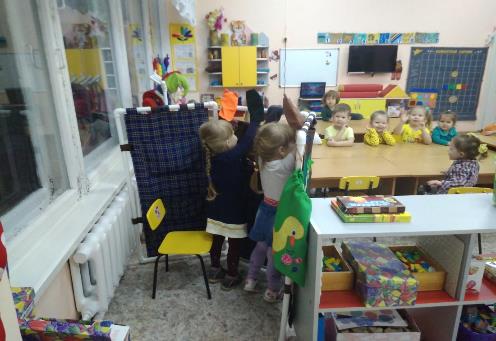 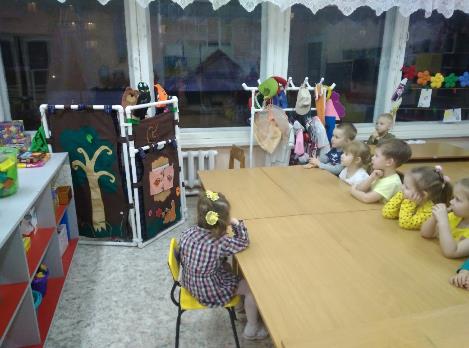 2 часть «Маркеры игрового пространства»
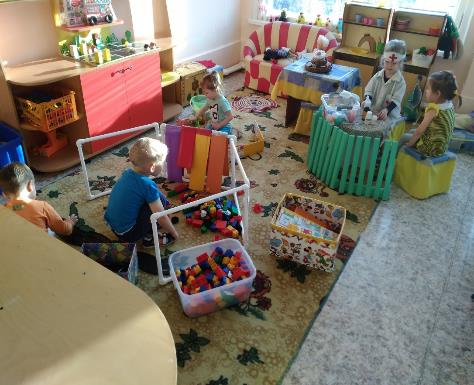 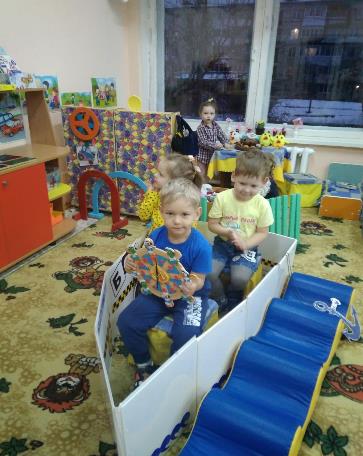 2 часть «Маркеры игрового пространства»
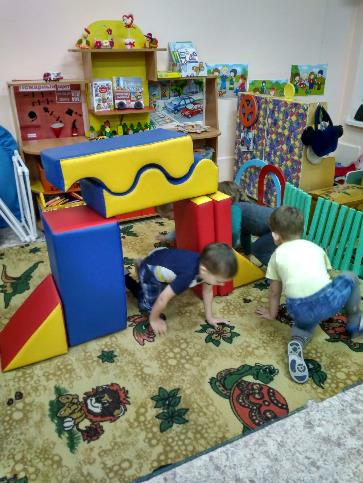 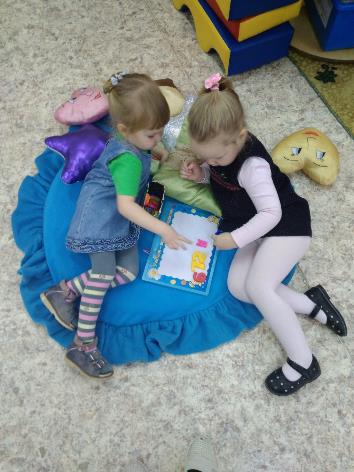 3 часть «Элементы группового пространства»
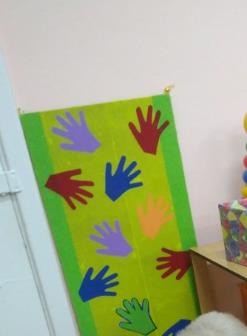 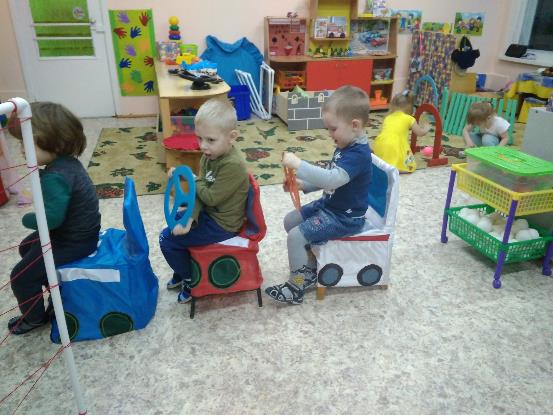 3 часть «Элементы группового пространства»
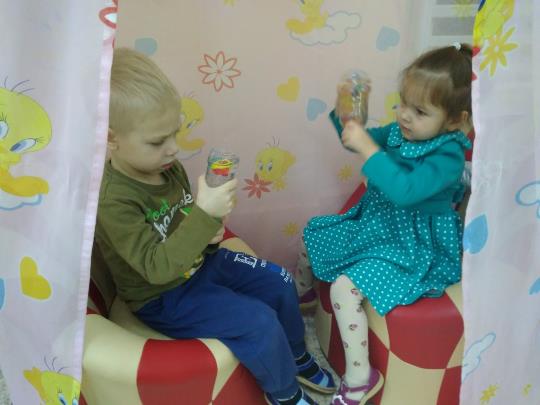 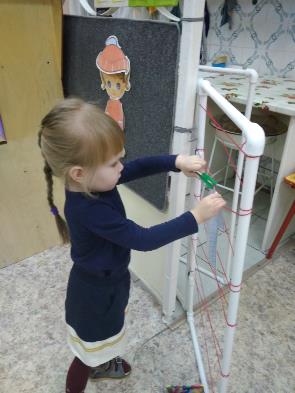 3 часть «Элементы группового пространства»
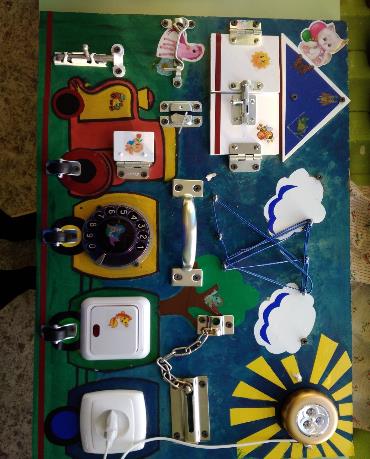 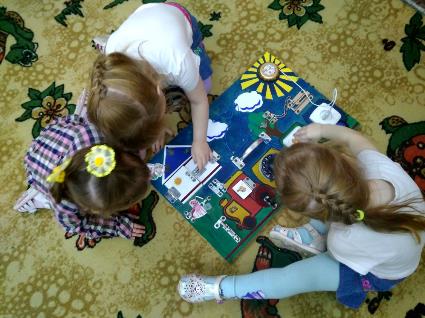 3 часть «Элементы группового пространства»
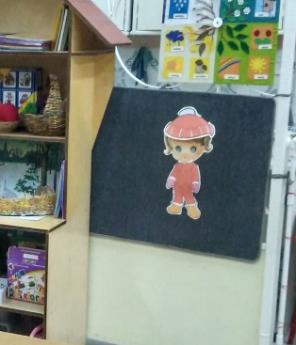 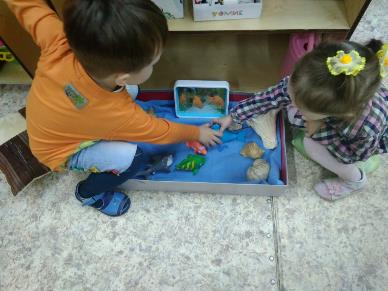 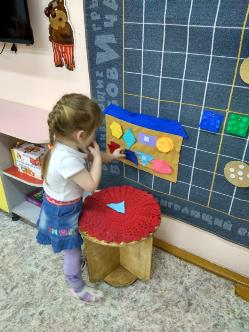 3 часть «Элементы группового пространства»
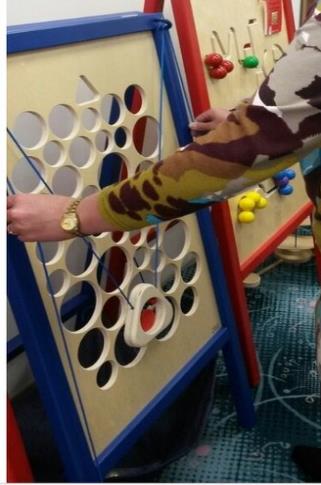 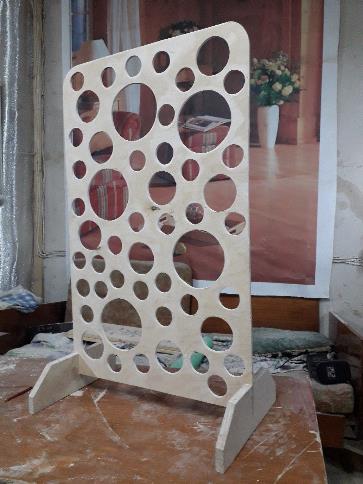 Рабочая «зона» - «ПОСЛЕ»
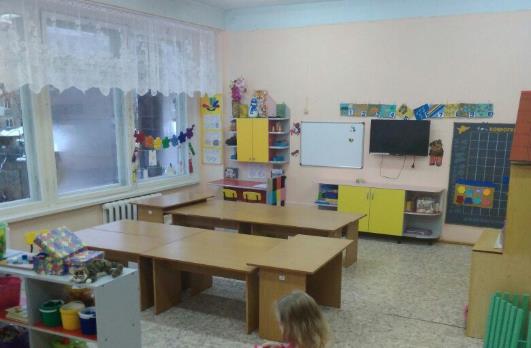 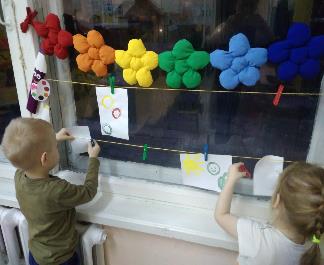 Спокойная «зона» - «ПОСЛЕ»
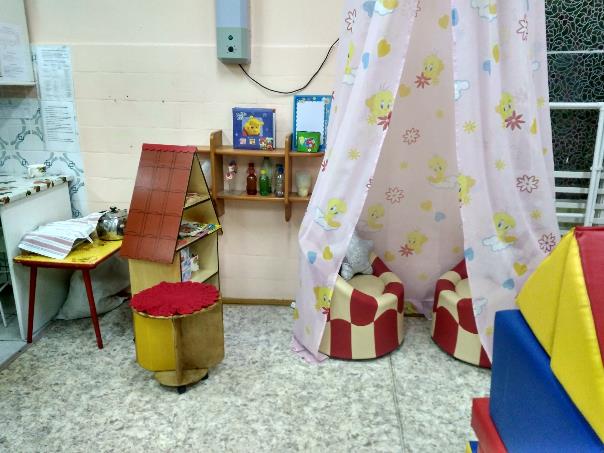 Активная «зона» - «ПОСЛЕ»
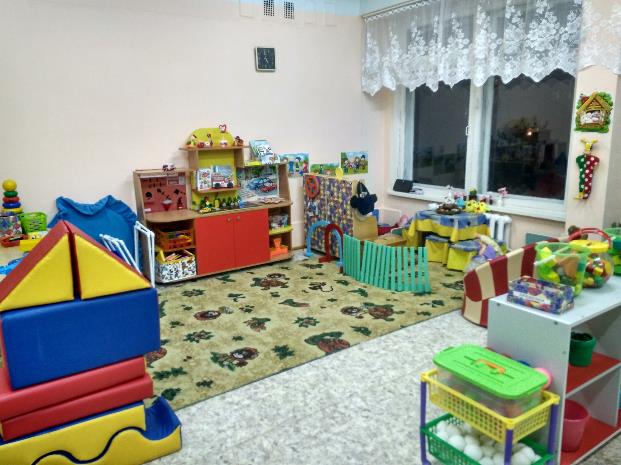 «…Надо давать прежде, 
чем получать, 
и строить прежде,
чем поселять»
Антуан де Сент-Экзюпери
«Маленький принц»